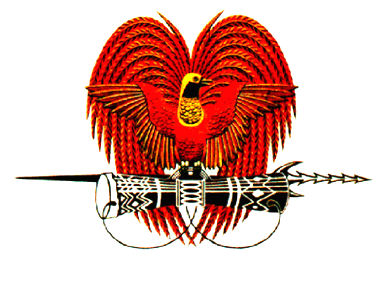 DEPARTMENT OF PERSONNEL MANAGEMENT NATIONAL AGENCIESREFORMS WORKSHOP  27 November 01 Dec, 2023 APEC HAUS, NCD
PRESENTATION ON STAFFING & ESTABLISHMENT
Presentation Outline
Overview 
Importance & Benefits of conducting S&E Reviews
Implications of not conducting S&E Reviews  
When S&E Reviews should be undertaken
How S&E Reviews are linked to the Budget Process
S&E Data for (National Agencies by Sectors)
Generic Issues 
Summary- Important Considerations 
Way forward
Overview
As emanated from NEC Decision No. 53/2011, DPM as part of (OSPEAC) is mandated to assist WOG Agencies on Alesco Pay to Control and Stabilize Personnel Emoluments (PE) and other Expenditure Overruns. 
Staffing & Establishment Reviews is the main important activity DPM undertakes annually during the second quarter.
This Review is consistent with the requirements of the following; 
Public Service General Order No 2, Public Service Management Act
Public Finance, Treasury Act and other Legislations applicable to Provincial Administrations, Public Hospitals and Provincial Health Authorities.
[Speaker Notes: It is DPM’s role to guide and assist all agencies on the government payroll]
Overview-continue
These reviews were reinforced by the K200m overruns in PE Expenditure back in 2009-10. 
Primary reasons for over-expenditure: 
Unclear organisational establishments & funding ceilings; 
Inaccessibility to timely, current and accurate payroll and budget information;
Using alternative financial systems to pay large numbers of staff in unfunded or non-approved roles; 
High numbers of excess and unattached officers, often as a result of large-scale restructuring and political intervention within line agencies.
[Speaker Notes: Dissemination of information flow between central agencies and agencies at that time was not strengthen 
This refers to PGAS and Trust Accounts to pay wages of Casuals]
Why is it important to Conduct Staffing & Establishment Reviews
Determines agency’s establishment and staffing needs to avoid under budgeting and over expenditure.
To audit and reconcile information currently contained within the Integrated HR Payroll System and to accurately identify the necessary staffing & PE ceilings for Budget submissions
Ensure the Integrated  HR Payroll System is the primary source of GoPNG payroll information & transactions
 Agency PE Budget Proposal is supported by Budget Committee
Staff management and strategic workforce planning within line agencies to meet the needs of GoPNG.
Timely provision of reports for the Budget Review Process and to OSPEAC.
[Speaker Notes: Without this reviews your budget proposals will not be supported by the Budget Committee 
This refers to the WOG Retirement Exercise coordinated by DPM and supported by DOT and DOF
WOG S&E Reports for Budget Review Process]
Implications of not conducting S&E Review
Inaccurate staffing data and costs resulting in over/under budgeting across the Public Service 
Poor records maintenance (System and Manuel registers POR & ECT)
Affects staff movement 
No collective decision making from DPM and stakeholders on how best to control overruns in PE and other expenditure
Personnel Emoluments Budgets appear unevenly balanced and do not support priority areas as per corporate plans, provincial district plans and national health plans.
[Speaker Notes: Movement of staff without following business process in place
Collaborating and working together set outcomes are achieve accordingly 
There is lack of control and monitoring when PE budgets are unevenly balanced and do not support priority areas]
When should the Staffing, Establishment & Budget reviews be undertaken?
Fortnightly –internally within agency
Monthly – in line with the Cash Flows
Quarterly intervals – these records must be made available at the S & E reviews and Audits.
How S&E Review is linked to the Annual Budget Process
Staffing Data as at Pay 23/26
Generic Issues
Excess staff above approved establishment on payroll
Casual Staff (genuine and non-genuine ) still paid on Item 112, IFMS and internal revenue hindering service delivery 
Delay in recruitment and selection
Under budgeting for PHAs
Outdated senior officers contracts (refer to GO 9.58 to 9.74)
High number of compulsory aged unattach officers
Non-compliance of Short Term Contract Arrangements as per GO 10.7-10.10
FIN 03 and FIN 04 not disseminated in a timely manner
Summary -Important considerations
S & E is not about number game only. It is about how you manage your Human Resource- Therefore, understanding your HR Business process is of paramount importance including the agency priorities
Managing attrition is also important 
Offline payment – drawn from PE budget hence management of allowances, payment  of HDA, gratuities, DMA and SDMA is vital to avoid overruns therefore payments to be done within the same year and not carried over to the next fiscal year 
We need to see improvement in the management of unattached/unmatched officers.
Data cleansing on date of birth, compulsory retirements to be effected
All positions to be aligned to Schedule 13.1 (Circular 8 of 2020) 
Nil use of PGAS data
Uplift in HR practices in the public service/sector to ensure more information gets into the budget cycle.
Going Forward (PE Proposal Support)
Agency Profiles 
to be submitted to DPM for PE Budget Proposals support at review sessions
Corporate Plan (If agency have in place and from what year) 
    Organization Structure (Date of Approval, Implementation of Structure, progress on the implementation  
Casual/Part time employment  
 Register for casuals to contain dates of commencement and locations
IFMS reports /How much is expended each fortnight to pay wages for casuals 
Unattached personnel data base with reasons why they are unattached
Going forward
Conduct Manpower Reconciliation Exercise.
All cleansed data/clean data to be transferred to the new/upgraded payroll system.
End of Presentation
Thank you for listening (;